SOLOM COA MILANOCORSO CONTRATTUALISTICA PUBBLICA 2023
Le forme soggettive di partecipazione

14 settembre 2023
		   avv. Luigi Gili
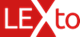 ►I CONSORZI STABILI
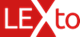 La norma, conferme e novità

In primo luogo, un richiamo alle diverse tipologie di consorzio, di nostro 
interesse:

→ CONSORZI ORDINARI (seguono il regime del RTI)

→ CONSORZI DI COOPERATIVE DI PRODUZIONE E LAVORO, ai sensi della 
l. n. 1909 n. 422 e dal d.l.C.P.s. n. 1577/1947 (regime «ibrido»)

→ CONSORZI TRA IMPRESE ARTIGIANE, ai sensi della l. n. 443/1995  

→ CONSORZI STABILI (anche di società di professionisti e di ingegneria)
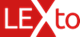 La norma, conferme e novità

→ art. 65, comma 2 CCP
 
«Rientrano nella definizione di operatori economici:
d)  i consorzi stabili, costituiti anche in forma di società consortili ai sensi dell’art. 2615-ter del codice civile, tra imprenditori individuali, anche artigiani, società commerciali, società cooperative di produzione e lavoro; i consorzi stabili sono formati da non meno di tre consorziati che, con decisione assunta dai rispettivi organi deliberativi, abbiano stabilito di operare in modo congiunto nel settore dei contratti pubblici di lavori, servizi e forniture per un periodo di tempo non inferiore a cinque anni, istituendo a tal fine una comune struttura di impresa» (v. art. 45, comma 1, lett. c, d.lgs. n. 50/2016)
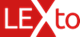 La norma, conferme e novità
→ raffronto
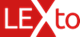 La norma, conferme e novità
→ raffronto
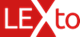 La norma, conferme e novità
→ raffronto
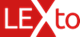 La norma, conferme e novità
→ raffronto
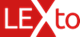 La norma, conferme e novità
→ raffronto
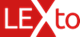 A latere

→ per i lavori «continuità con il sistema vigente circa l’attestazione SOA del consorzio, che consente la sommatoria dei requisiti posseduti dalle singole consorziate» (Relazione illustrativa CDS, p. 105)   

→ non riprodotto il riferimento alla disponibilità delle attrezzature, dei mezzi d’opera nonché all’organico medio annuo di cui all’art. 47, comma 1 d.lgs. n. 50/2016, ma al riguardo vi è stato un intento di semplificazione (Relazione illustrativa CDS, p. 105, Nota illustrativa Bando tipo ANAC, n. 1/2023, p. 19 e s., tema del cumulo alla rinfusa, da ultimo Tar Campania, Napoli, 17.07.2023, n. 4325)
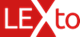 ► I CONTRATTI DI RETE
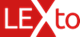 La norma, conferme e novità

I contratti di rete possono avere strutturazione e rilevanza giuridica diversa: 

→ CONTRATTO DI RETE senza personalità giuridica (RETE CONTRATTO)

→ CONTRATTO DI RETE con personalità giuridica (RETE SOGGETTO)
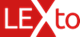 La norma, conferme e novità

→ art. 65, comma 2 CCP
 
«Rientrano nella definizione di operatori economici:
g)  le aggregazioni tra le imprese aderenti al contratto di rete ai sensi dell’articolo 3, comma 4-ter, del decreto legge 10 febbraio 2009, n. 5, convertito, con modificazioni, dalla legge 9 aprile 2009, n. 33
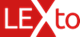 La norma, conferme e novità
→ raffronto
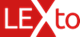 A latere


→ il contratto di rete è un’opportunità per le imprese: in 
massima parte non hanno soggettività, sicché seguiranno la 
disciplina del RTI  (per un caso di rete soggetto, con prestazioni 
distinte, Tar Toscana, Sez. I, 23.02.2023, n. 193)
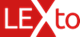 ► IL SUBAPPALTO
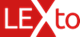 La norma, conferme e novità
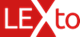 La norma, conferme e novità
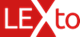 La norma, conferme e novità
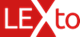 La norma, conferme e novità
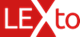 La norma, conferme e novità
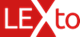 La norma, conferme e novità
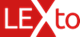 La norma, conferme e novità
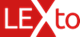 La norma, conferme e novità
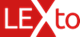 La norma, conferme e novità
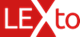 La norma, conferme e novità
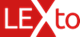 A latere

→ confermata recente normativa in tema di subappalto (d.l. n. 77/2021 e l. n. 231/2021), con eliminazione del limite percentuale, dell’obbligo preventiva indicazione della terna, del divieto per l’offerente di essere subappaltatore

→ novità eliminazione del divieto di subappalto a cascata (si v. altresì art. 119, comma 17 CCP (in risposta alla procedura di infrazione), con dubbi applicativi

→ art. 119, comma 1 CCP: prevalente esecuzione, questione di   conformità con la soppressione dei limiti quantitativi a fronte della procedura  di infrazione n. 2018/2273  (ma dall’altro, per le considerazioni svolte, TAR Friuli Venezia giulia, 27.05.2023, n. 187)
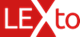 A latere

→ questioni applicative circa il subappalto qualificatorio o necessario

→ contratti continuativi di cooperazione, ne vedremo uno sviluppo per superare il regime del subappalto ? (si v. Cons. Stato, Sez. V, 28.02.2023, n. 2097, per la distinzione con il subappalto, e Tar Lazio, Roma, Sez. I, 11.4.2023)
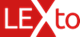 Grazie per l’attenzione !
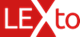